Micropayments and PKI
Vít Bukač
Outline
Micropayments overview
Blacklisting performance
PKI collaboration
Scheme modification(?)
Micropayments
Electronic payment scheme suited for payments with a low nominal value

Cheap
Fast
Anonymous
Online/Offline
Micropayments scheme
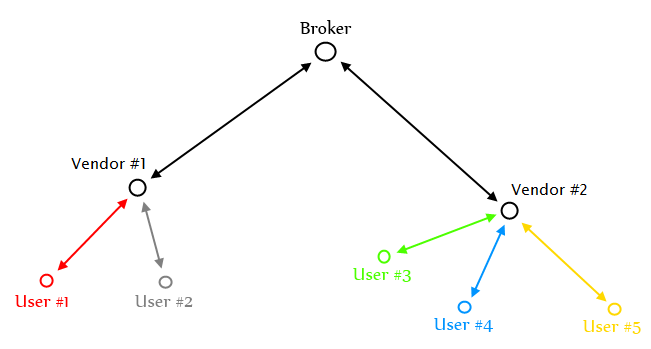 Blacklisting
We require maximum freshness of certificate status while keeping low cost (cost ~= bandwidth)
Issuing of certificate revocation list (CRL) is a potential bottleneck
In micropayments scheme vendor verifies user certificates but user does NOT verify vendors’ certificates
Bytes transferred: (vendor_count)*(CRL_size)
Each vendor downloads CRL only once in the validity period
Blacklisting
user_count  >> vendor_count
Vendors download CRL very soon after it was issued
<15 minutes by our estimates
Classical CRL
Freshness achieved by keeping short validity period
Delta CRL
High freshness
High user_count is a disadvantage
Over-issued CRL
Balances load during validity period
Lower freshness but good bandwidth
PKI usage
Public Key Infrastructure can hardly replace micropayments
Slower processing, twice the size of certificates
PKI may be able to supplement micropayments with additional functionality
It is standardized and verified by extensive use
“Why invent the wheel?”
PKI Usage
Broker – user
User certificate blacklisting
Customer objections
Broker – vendor
Secured transport of broker’s public key to vendor
CRL authentication
User registration (User possess a qualified certificate either on a chip card or as a file in his computer)
Key pair algorithm identifier
User certificate (274 B)
IDUser (4 B), IDBroker (4 B)
PublicKUser (128 B)
issued_on (4 B), expires_on (4 B)
Limit (2 B)
CertSignature (128 B)
Disadvantages
Card reader cannot recognize used key pair algorithm
When the algorithm is considered broken all certificates have to be revoked simultaneously
Add algorithm identifier (0.5 – 1 B) to the certificate?
Certificates with the new algorithm can be issued while the old algorithm is still in use
Version identifier
User certificate (274 B)
IDUser (4 B), IDBroker (4 B)
PublicKUser (128 B)
issued_on (4 B), expires_on (4 B)
Limit (2 B)
CertSignature (128 B)
Disadvantages
Any modification to current system must be deployed globally and simultaneously
Add version identifier (0.5 - 1 B)?
Version identifier can be tied with key pair algorithm identifier (new algorithm/different key length represent a new version)
?
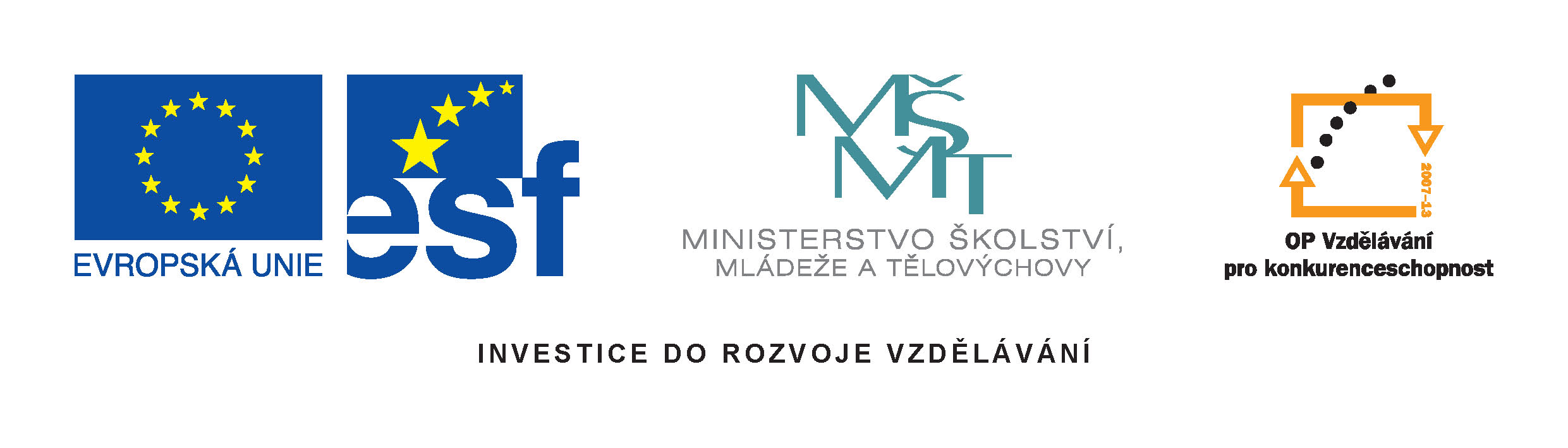 Thank you for your time!